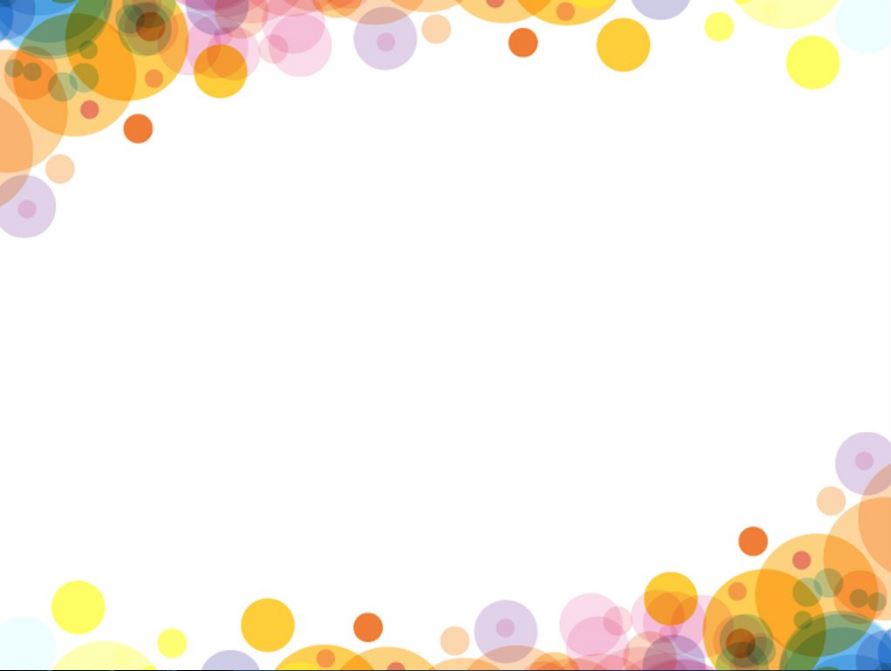 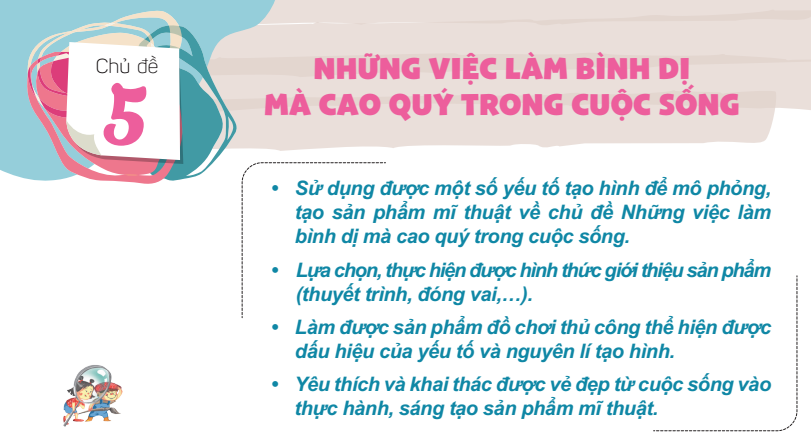 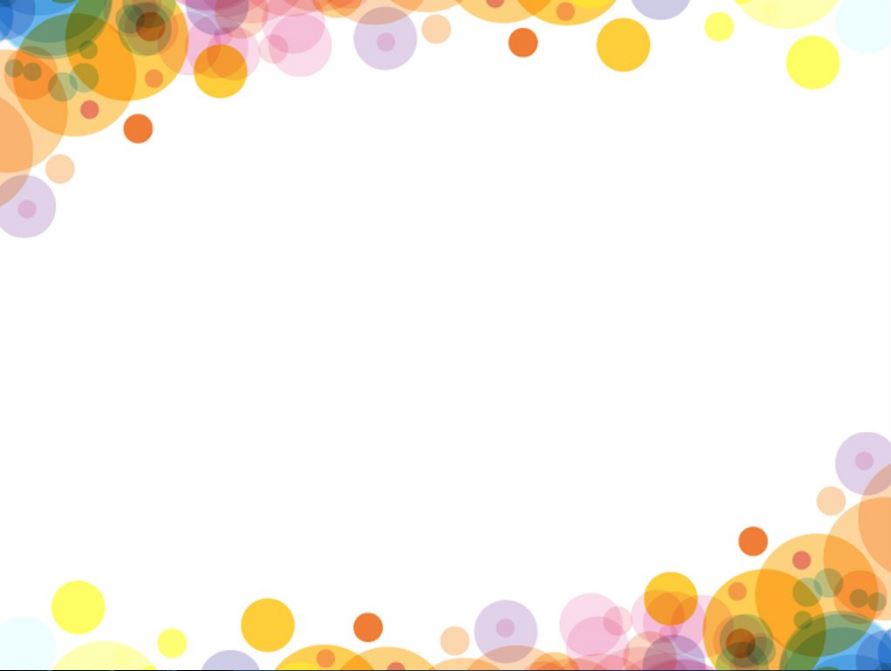 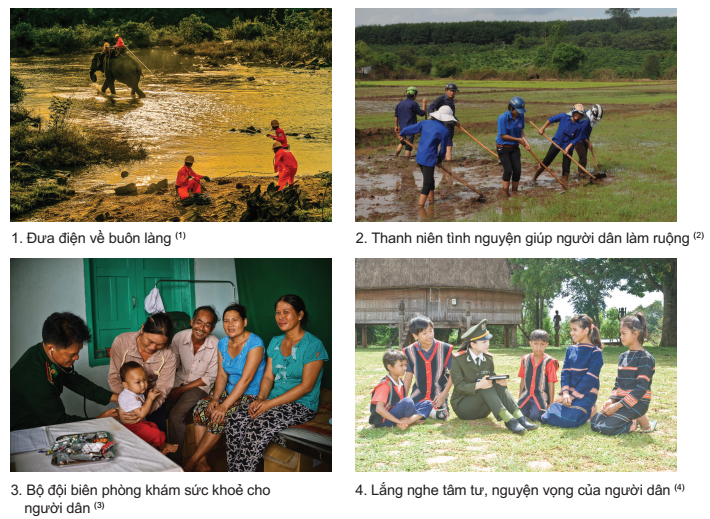 Tìm hiểu về một số việc làm tốt trong cuộc sống.Gợi ý:– Quan sát hình ảnh dưới đây, em thấy có những hình ảnh nào thể hiện vềviệc làm tốt đẹp?– Tại sao có thể nói những việc làm này bình dị mà cao quý?– Em hãy kể tên những việc làm tốt đẹp ở trường, lớp và nơi em sinh sống.
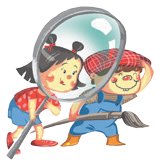 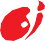 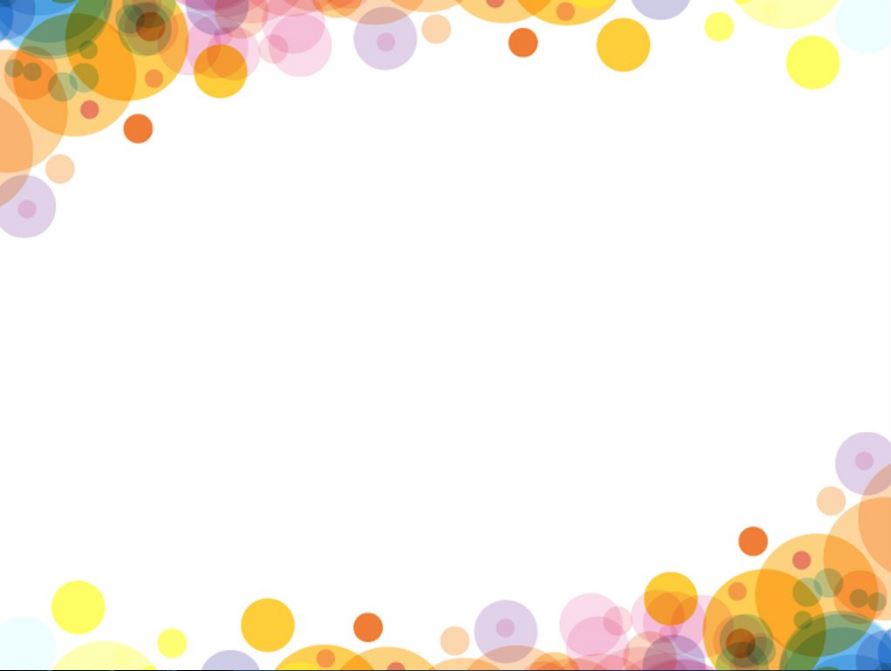 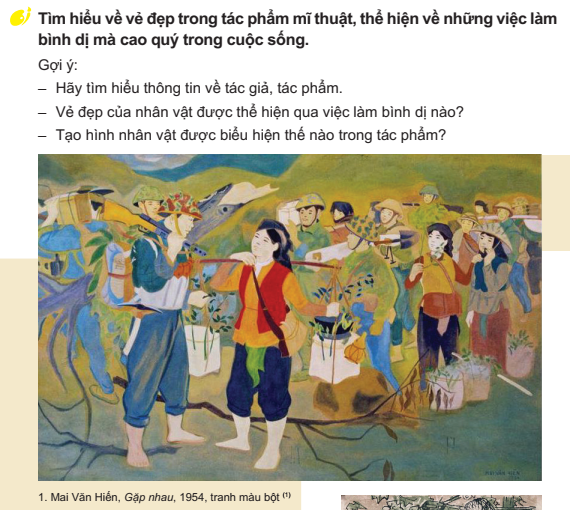 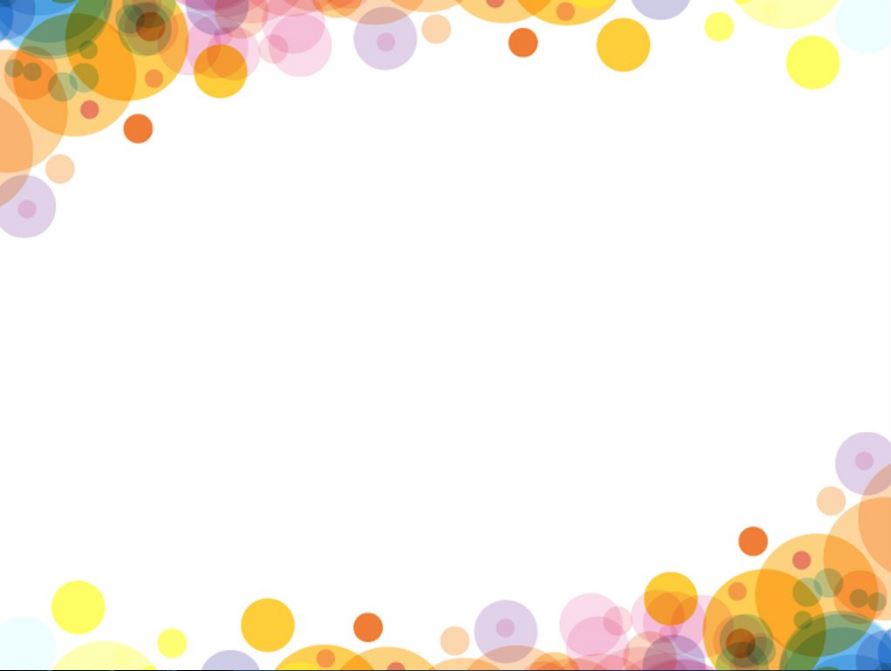 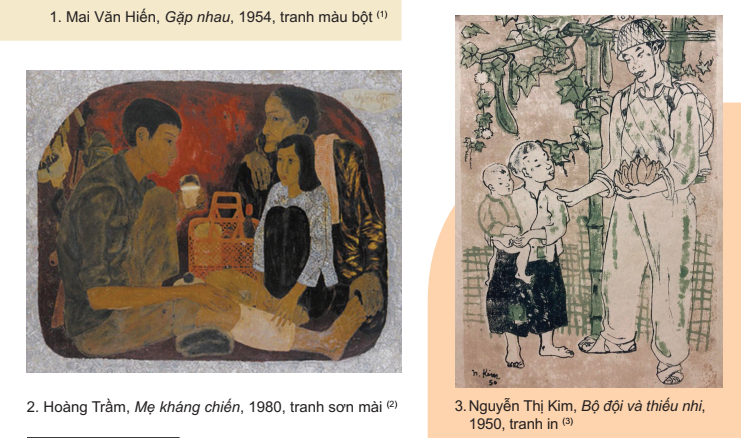 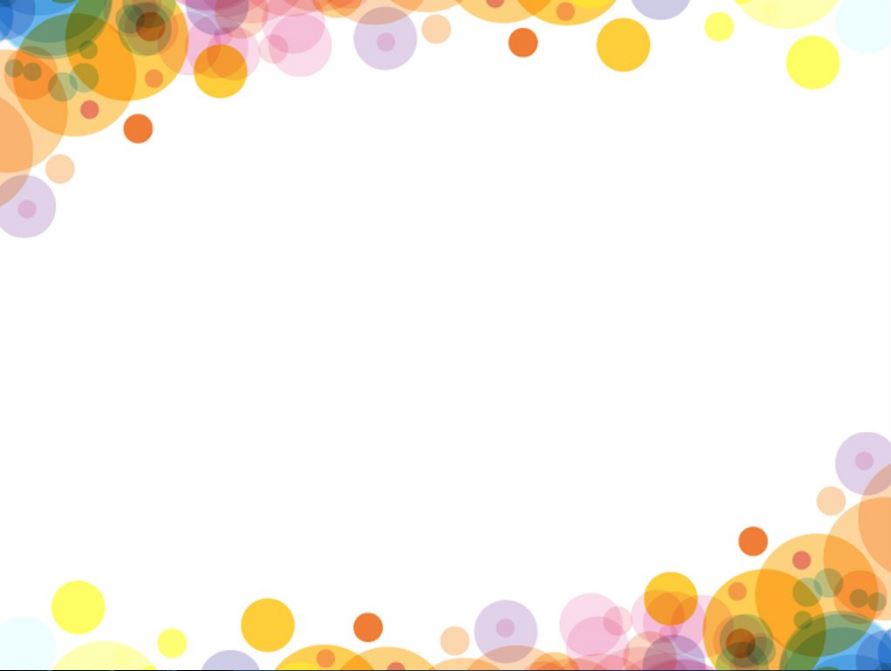 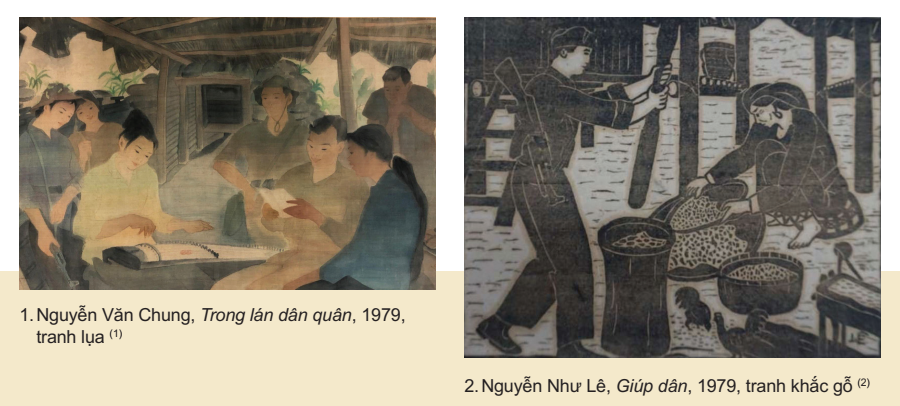 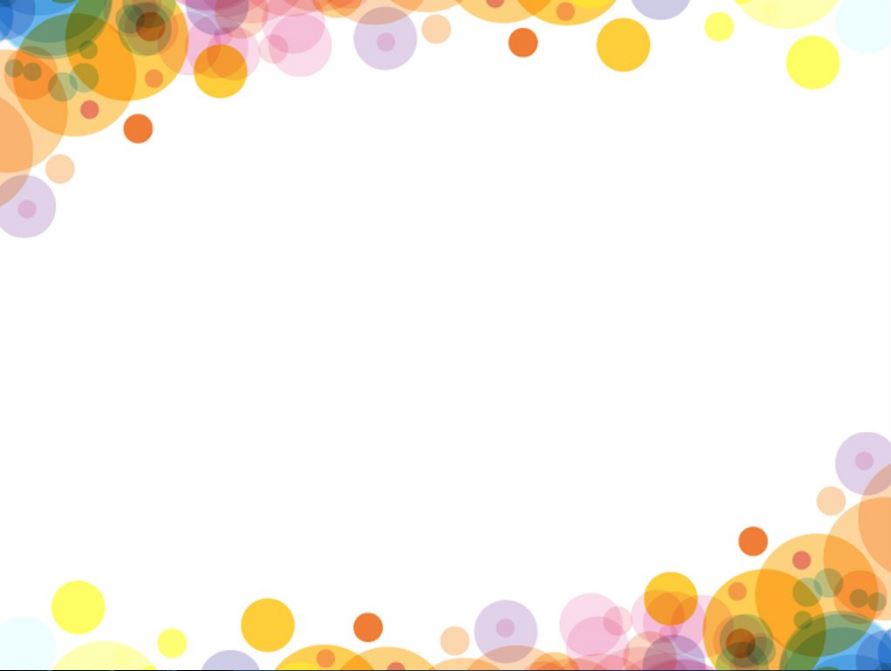 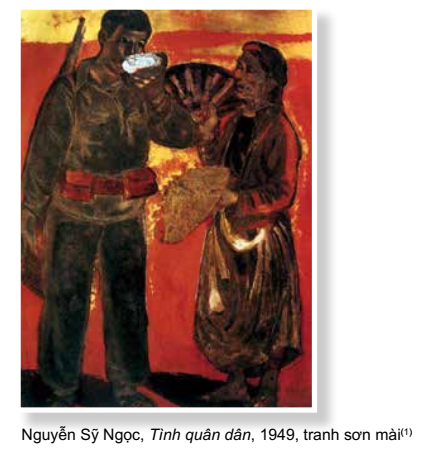 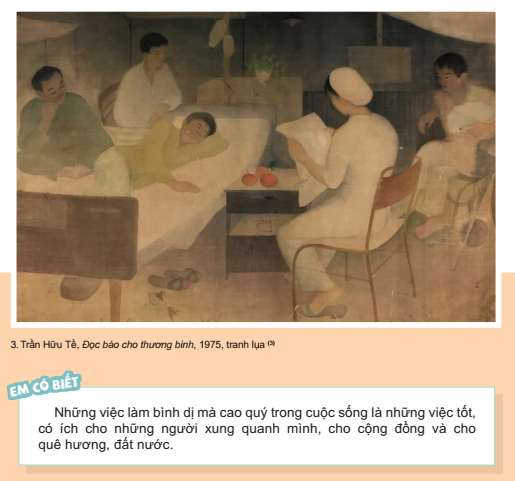 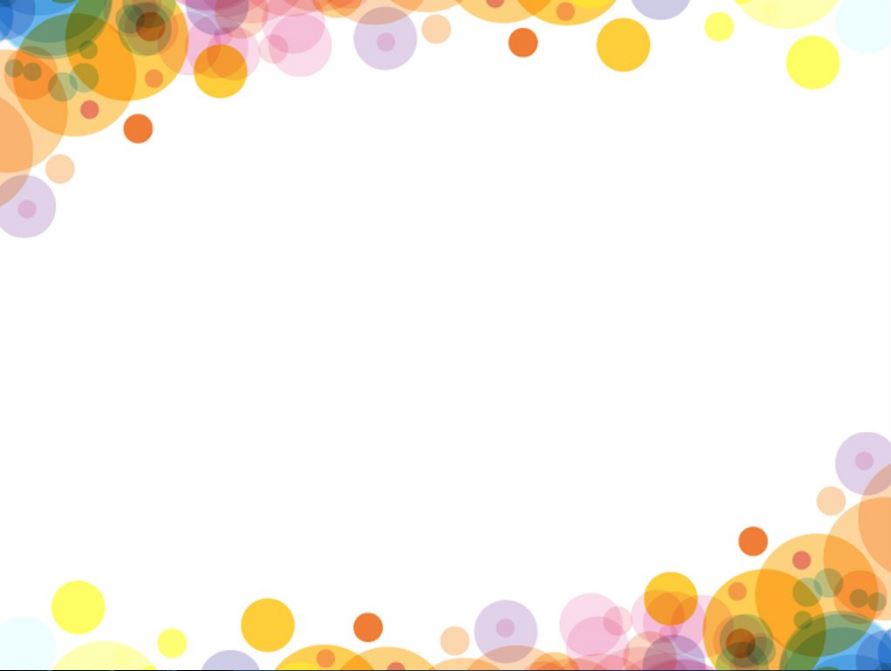 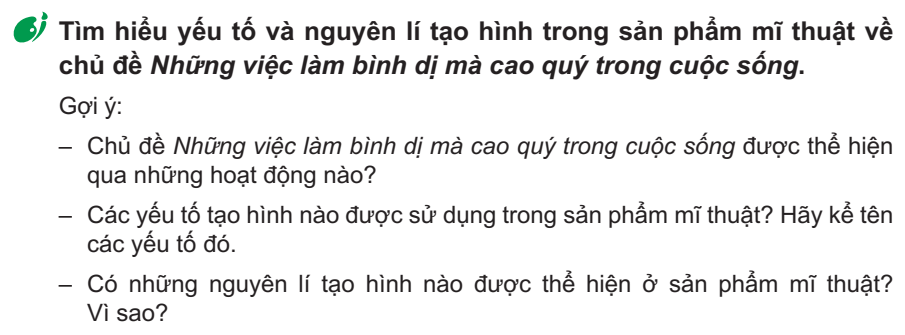 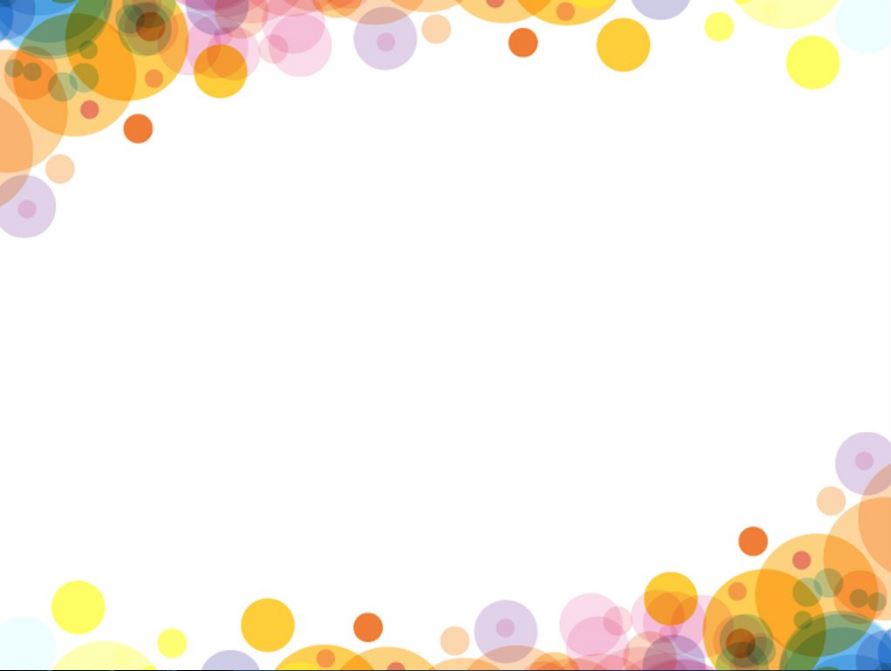 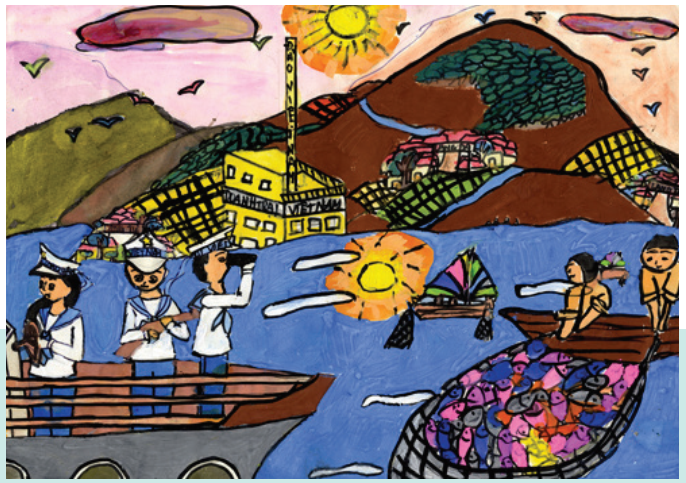 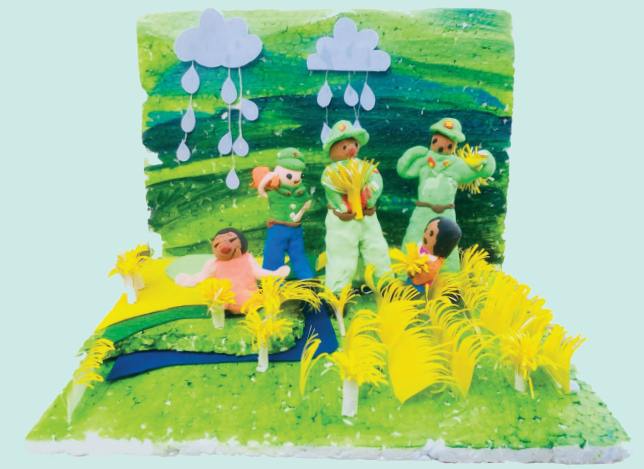 2. Lê Minh Công, Thu hoạch lúa giúp dân, sản phẩm mĩ thuật từ nhiều vật liệu
1. Chu Hải Hà, Các chú hải quân bảo vệ ngư dân,sản phẩm mĩ thuật từ màu bột
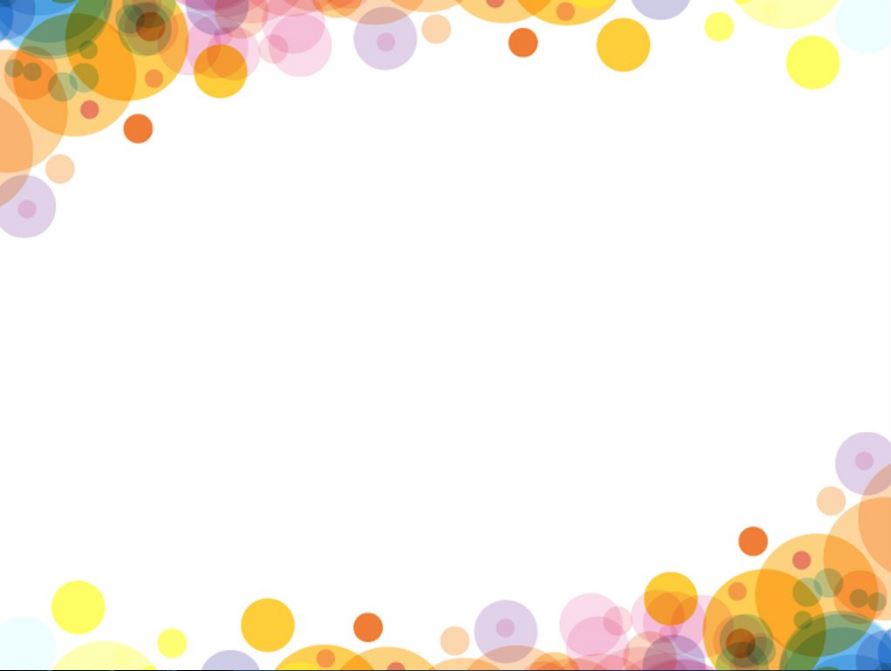 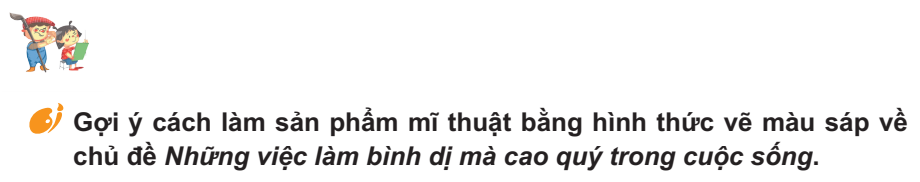 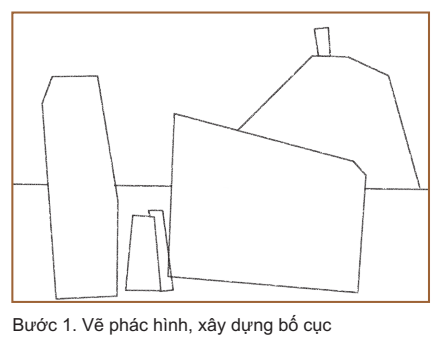 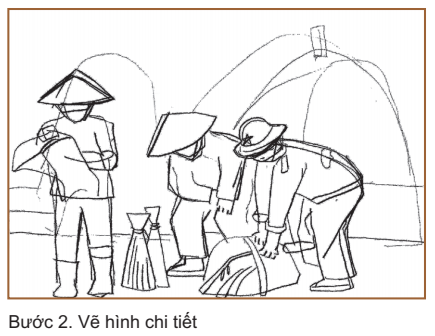 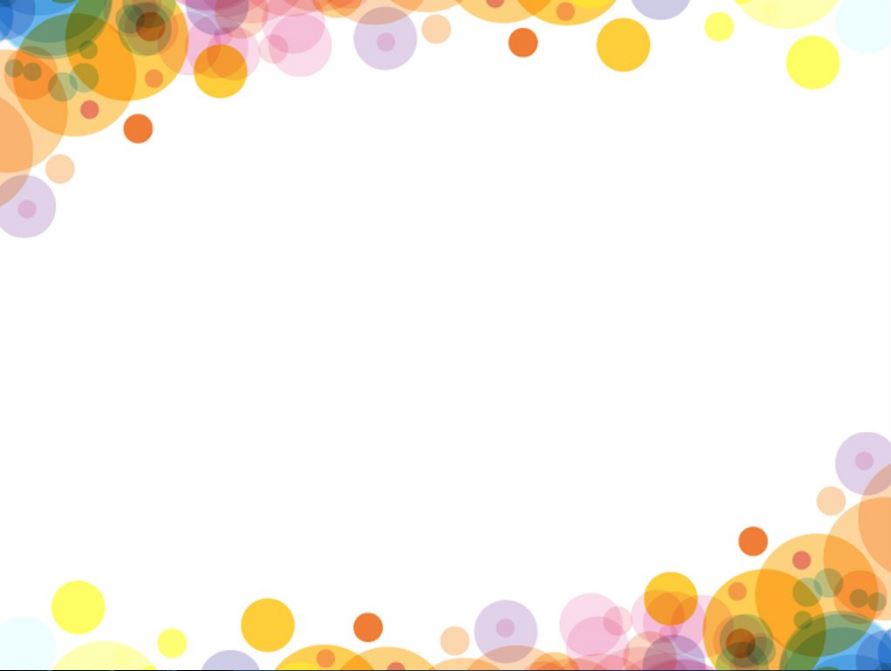 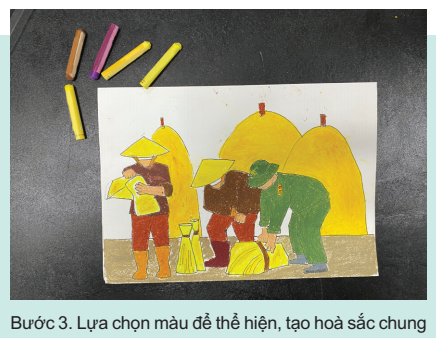 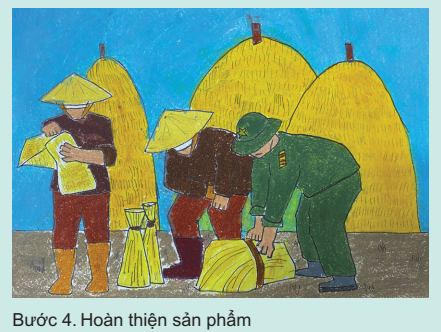 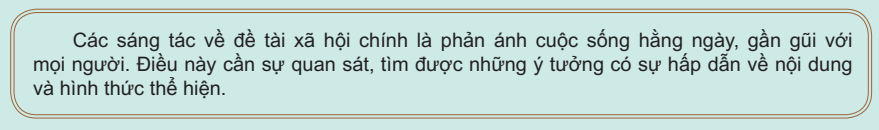 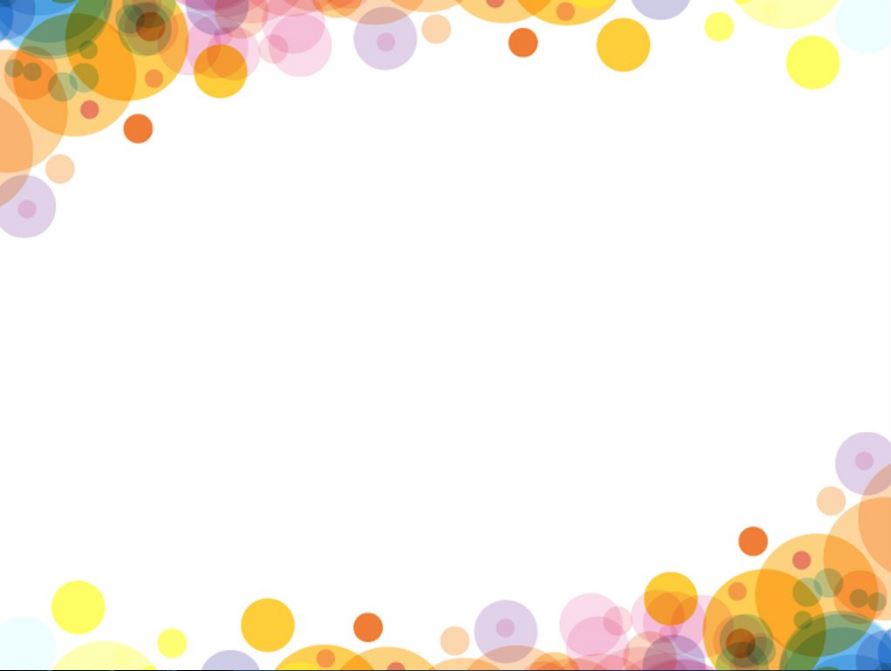 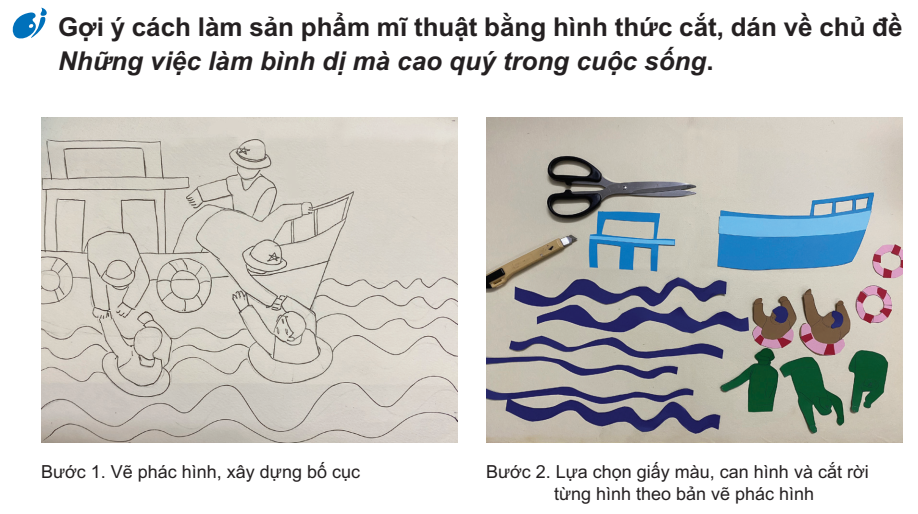 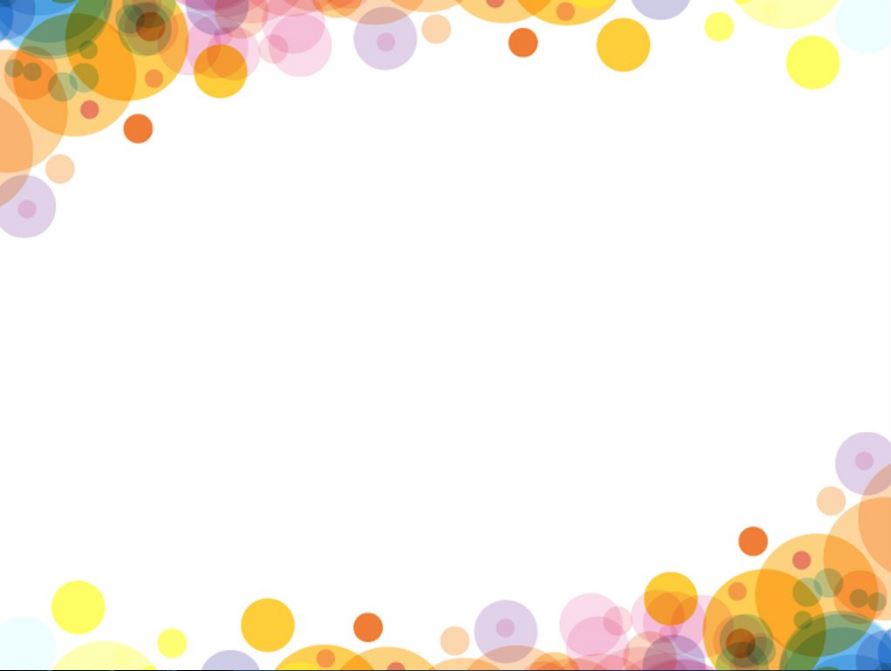 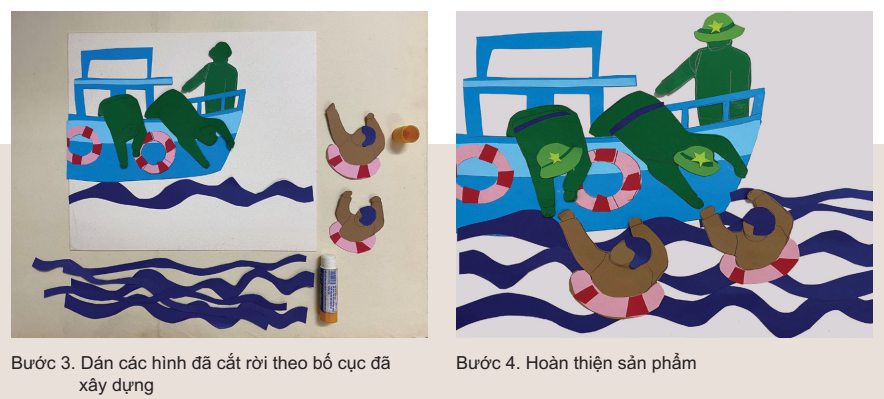 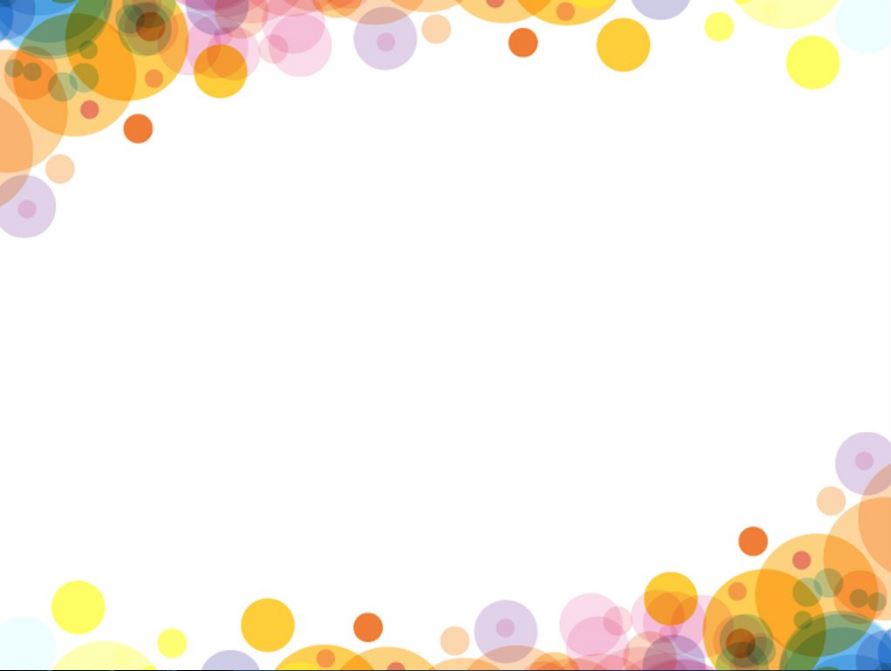 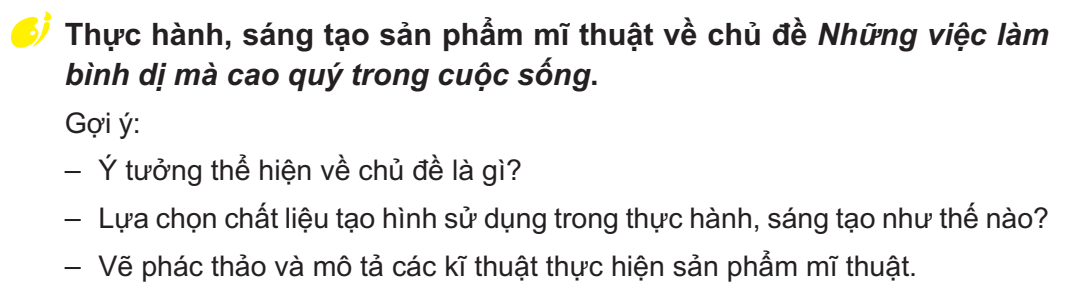 Phần tham khảo
Mô tả các bước thực hiện sản phẩm mĩ thuật 2D thể hiện vềchủ đề Những việc làm bình dị mà cao quý trong cuộc sống.
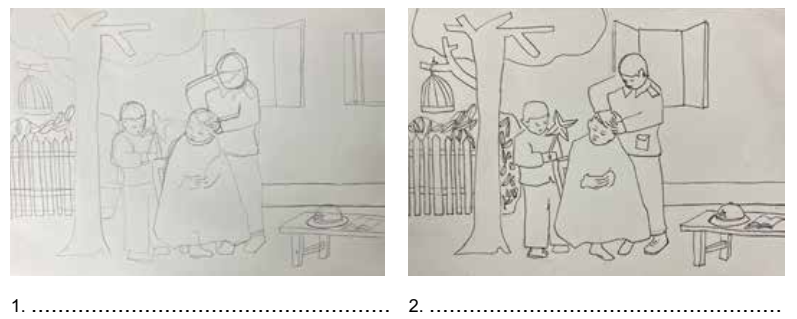 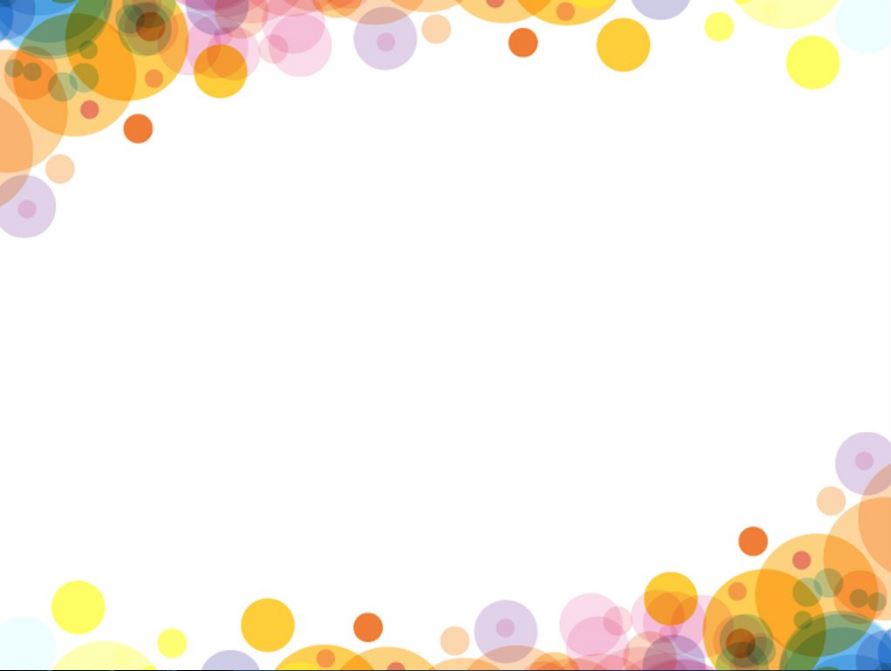 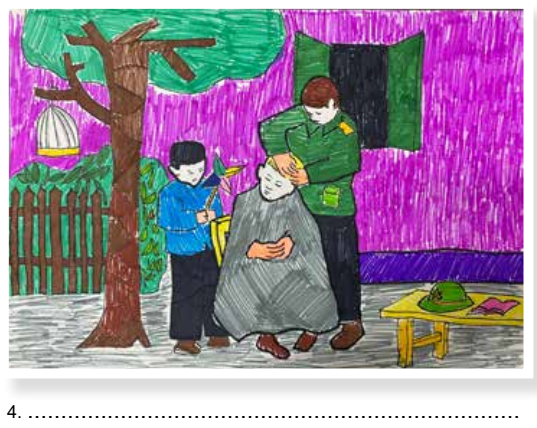 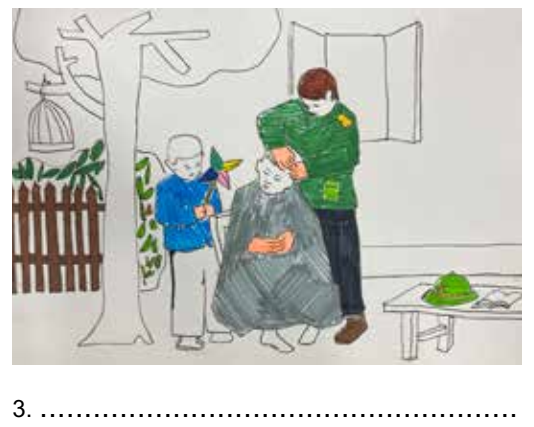 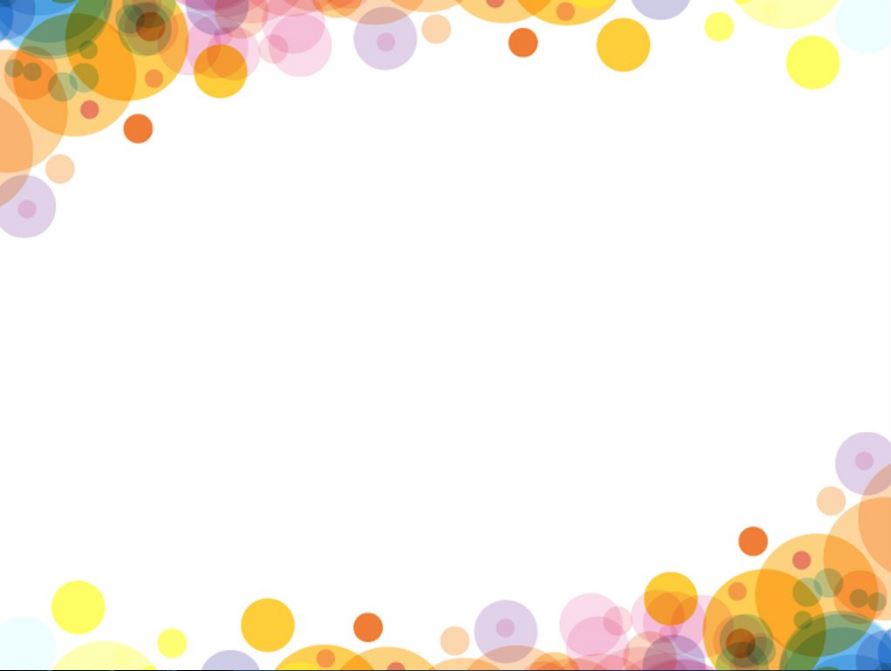 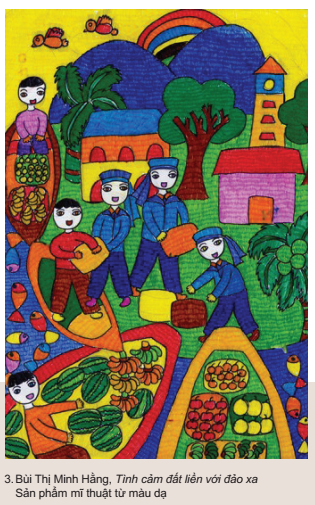 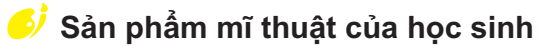 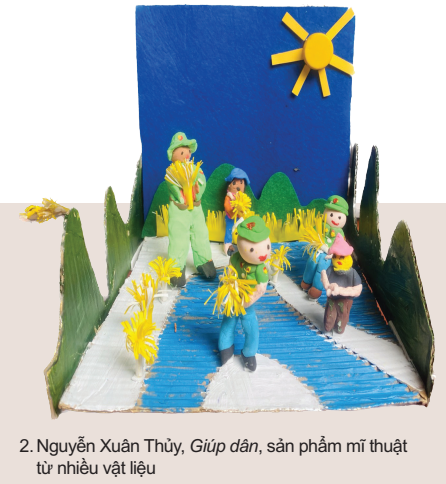 Thực hành
Tạo sản phẩm về chủ đề theo hình thức yêu thích.